יום למידה משותף מדע וטכנולוגיה- ביולוגיה,  2.1.18
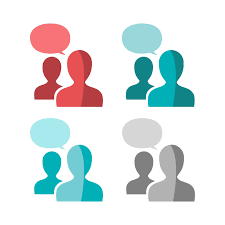 סדנה: קבוצות עבודה משותפות
קבוצות עבודה משותפות
מטרה
למידה וחשיבה משותפת על סוגיות מרכזיות בהוראת מדעי החיים, בהקשר לרצף השש - שנתי. 
הצלחות וניסיון קודם?  הזדמנויות?
קשיים ונקודות תורפה?
מה עושים עם זה? מה ואיך ניתן לשפר?
תוצר
רעיונות והמלצות לקידום שיתוף הפעולה בין שתי החטיבות בסוגיות שנבחרו לדיון
קבוצות עבודה משותפות
סדנה בקבוצות:  11.30-12.45
סדנה בקבוצות:  11.30-12.45
שיתוף עמיתים ודיון במליאה: 13.15-14.15
קבוצות עבודה משותפות
קבוצות עבודה משותפות